Pole na zdjęcie ilustrujące zgłoszenie
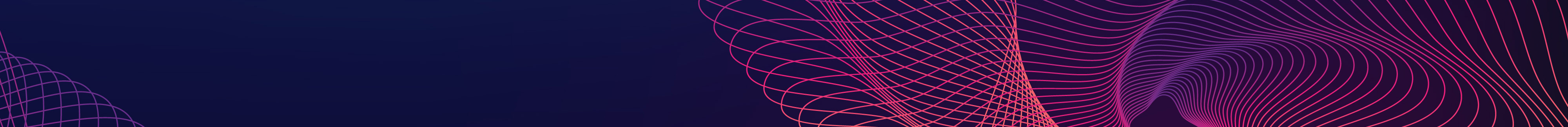 Kategoria: Zrównoważone wnętrze
Zgłoszenie:
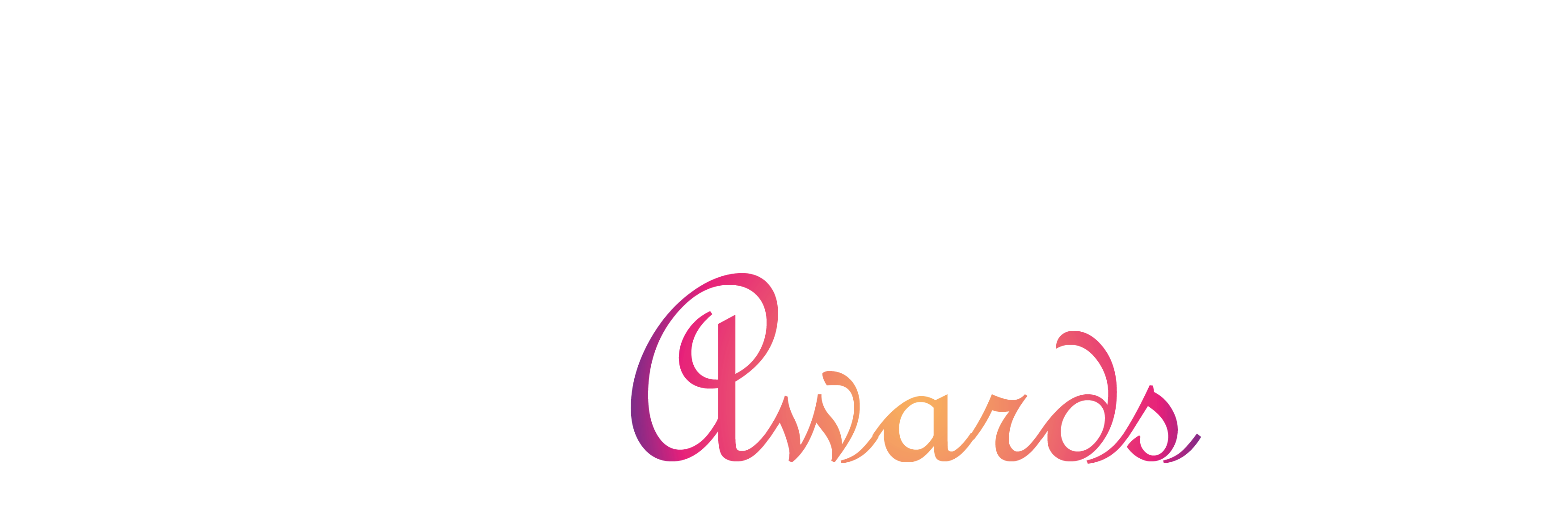 Pole na zdjęcie ilustrujące zgłoszenie
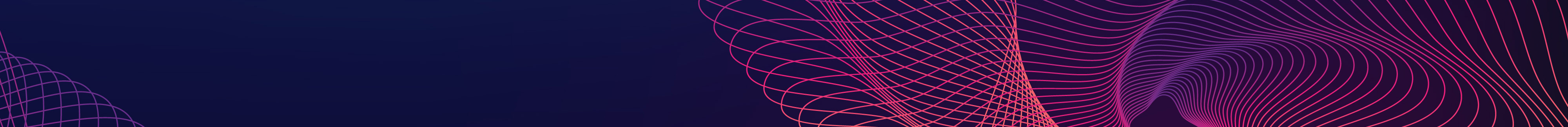 Kategoria: Zrównoważone wnętrze
Zgłoszenie:
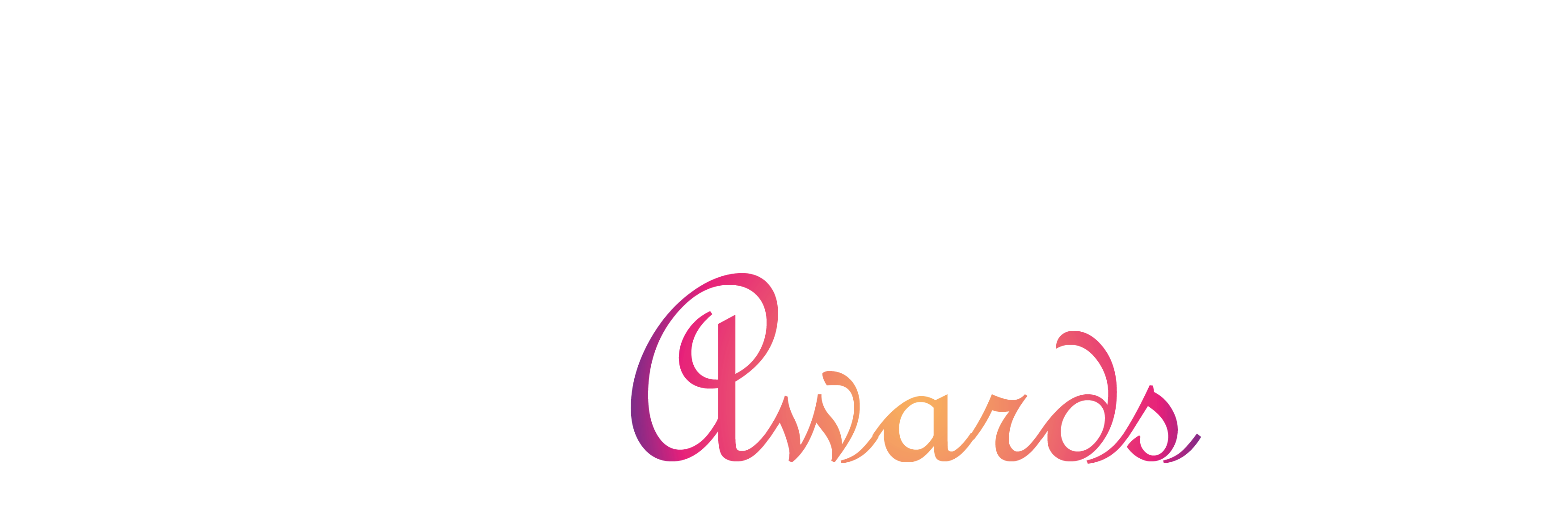 Pole na zdjęcie ilustrujące zgłoszenie
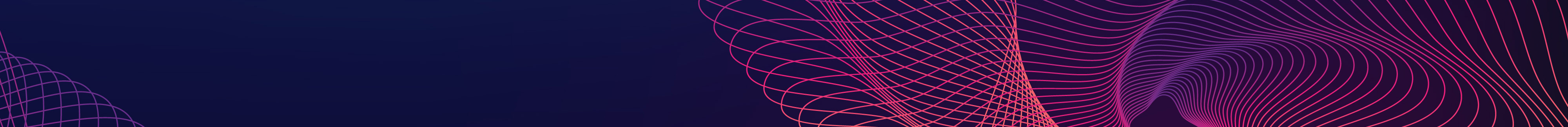 Kategoria: Zrównoważone wnętrze
Zgłoszenie:
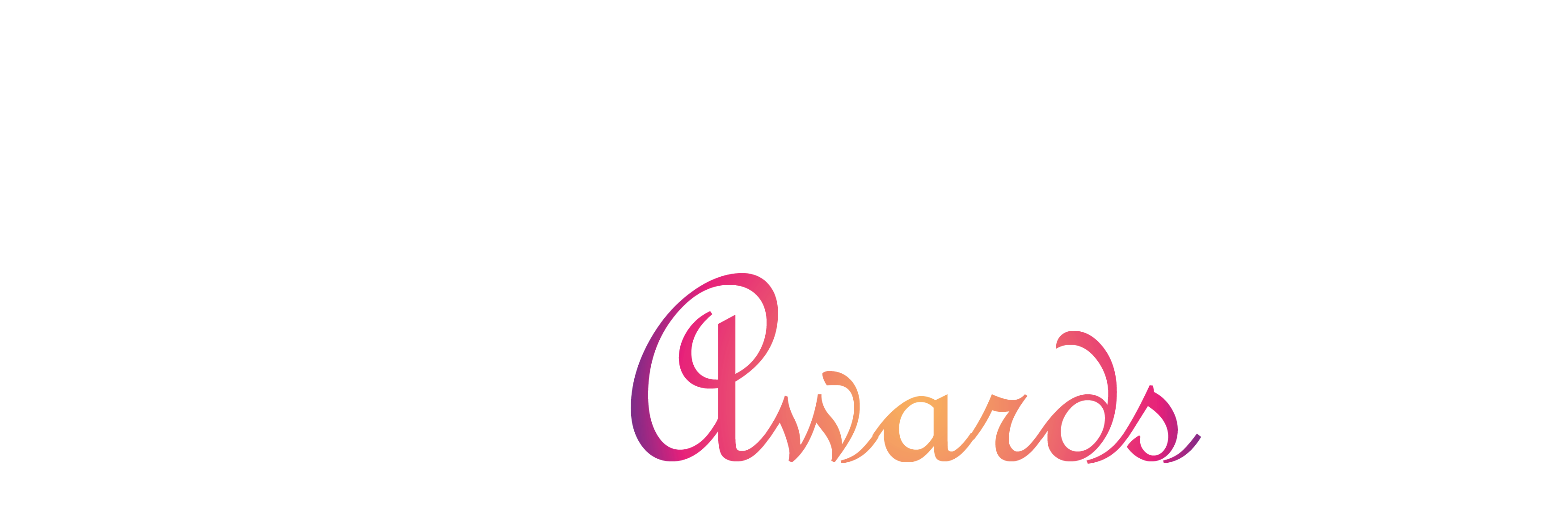